Paper id
Title of my presentation – “Calibri Bold 32”Title of my presentation – “Calibri Bold 32”
Author (1), Author (2), Author (3) – “Calibri  Bold (Body) 20”1. Center/Faculty of…, University of…, Country => Please don’t include more details-“Calibri Light (Body) 16”2. Center/Faculty of ……, University of……, Country 3. Center/Faculty of ……, University of……, Country
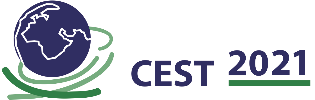 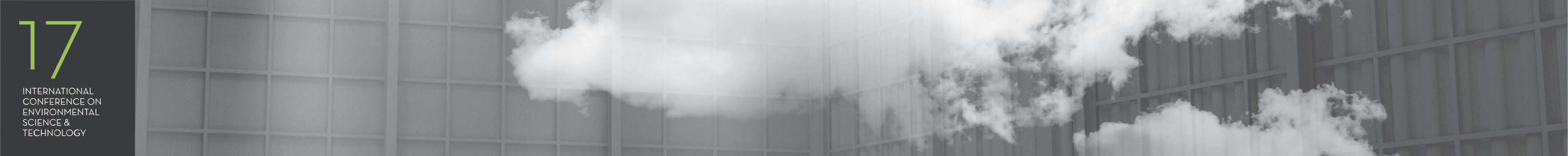 Title – “Calibri Bold 32”
Text –”Calibri (Body) 20”
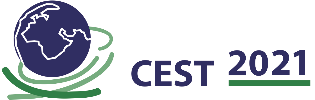 Thank you for your attention!
First Name Last Name of Presenting Author => only your name – “Calibri Bold(Body) 20”……….@......... => only your email address-“Calibri (Body) 16”=> Please keep this slide on display to allow interested colleagues to note your email address… You will have 3 minutes for Questions & Answers (Live)
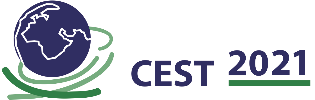